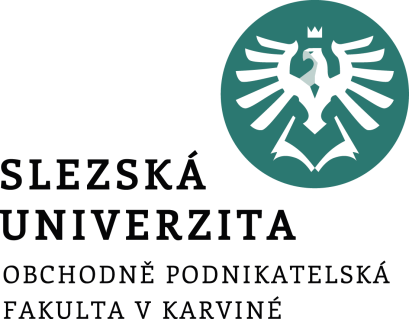 Právo Evropské unieTřetí tutoriálPrameny práva EU. Řádný legislativní postup. Vynucování unijního práva. Interpretace práva EU
Mgr. Danuta Duda, Ph.D.
Katedra ekonomie a veřejné správy
Kategorizace norem podle způsobu resp. subjektu jejich tvorby
1. normy vytvářené státy (akty členských států), tedy právo primární
2. normy vytvářené orgány EU (akty EU) na základě zmocnění práva primárního (právo sekundární) 
3. mezinárodní smlouvy uzavírané EU (a případně zároveň členskými státy) se státy nečlenskými
4. právo, které není vytvářeno činností čl. států či EU, ale vzniká spontánně jako projev respektu určitým společenským zájmům a hodnotám, tzv. obecné právní zásady
Akty členských států (právo primární EU)
a) zakládající smlouvy
b) pozměňující smlouvy
c) smlouvy o přistoupení
Právo primární EU
Pařížská smlouva o zřízení ESUO
Římské smlouvy o zřízení EHS a EURATOMu
Slučovací smlouva
Jednotný evropský akt
Maastrichtská smlouva o Evropské unii
Amsterdamská smlouva
Smlouva z Nice
Smlouvy o přístupu nových členů
Lisabonská smlouva
Akty orgánů EU (právo sekundární EU)
1. nařízení (regulations)
2. směrnice (directives)
3. rozhodnutí (decisions)
4. doporučení (recommendations)
5. stanoviska (opinions)
Nařízení
závazný akt normativní povahy 
přímo zavazuje jak členské státy, tak i osoby, jednotlivce
používá se tam, kde je vhodné určitou otázku regulovat jednotně pro celé EU
nařízení je pro právo EU tím, čím je pro vnitrostátní právo zákon
Směrnice
nemá obecnou závaznost ve vztahu k jednotlivcům, je adresována výhradně členským státům
předepisuje jen výsledek, jehož má být dosaženo, zatímco formy a metody dosažení tohoto cíle zůstávají na vůli státu
obsahuje lhůtu, do jejíhož ukončení musí být transponována do vnitrostátního práva
Integrace je z tohoto pohledu zajišťována dvojím způsobem:
1. unifikací práva, tj. „tvrdým způsobem“ prostřednictvím nařízení
určitá otázka je upravena výlučně právem EU, které nahradí případnou vnitrostátní legislativu. 
V každodenní praxi je pak používáno právo EU
2. sbližováním práva, tj. „měkkým“ způsobem prostřednictvím směrnic
směrnice stanoví právní rámec a cíl, který má být dosažen
Rozhodnutí
je individuálním aktem zavazujícím pouze subjekty, jimž je adresováno, např. osobám nebo státům.
postrádají na rozdíl od nařízení všeobecnou právní závaznost a nelze je tak považovat za skutečný pramen práva.
Doporučení a stanoviska
Nejsou právními akty a jsou tedy právně nezávazná. Mají jen pomocnou roli, jejich nerespektování nelze právně sankcionovat. 
Doporučení lze chápat jako svého druhu návody k určitému žádoucímu či preferovanému chování. 
Stanoviska vymezují názory a postoje orgánů EU, které je vydaly, k určité věci.
Mezinárodní smlouvy
Právním nástrojem vnějších vztahů EU je mezinárodní smlouva. 
Je tomu tak proto, že tyto vnější vztahy, tedy k subjektům mimo EU, nemohou být regulovány unijním právem, ale pouze právem mezinárodním.
Obecné zásady práva EU
jsou obsahově obecná, a tudíž relativně abstraktní pravidla 
základní zásady, které ovládají právo EU
zdrojem obecných zásad práva EU jsou: zakládající smlouvy a vnitrostátní právní řady členských států
Soudní dvůr – tvůrce práva
Judikatura Soudního dvora je obecně považována za směrodatnou, obsah práva EU není určen jen zněním vlastního textu příslušného předpisu, ale také jeho výkladem na základě předchozí judikatury Soudního dvora
Řádný legislativní postup
Odkazují-li Smlouvy, pokud jde o přijetí aktu, na řádný legislativní postup, použije se následující postup: Komise předloží Evropskému parlamentu a Radě návrh. 
První čtení
Neschválí-li Rada postoj Evropského parlamentu, přijme svůj postoj v prvním čtení a postoupí jej Evropskému parlamentu.
Řádný legislativní postup
Druhé čtení 
Evropský parlament má 3 měsíce od postoupení postoje na schválení, odmítnutí nebo navrhnutí změn.
Rada ve lhůtě 3 měsíců od obdržení změn Evropského parlamentu kvalifikovanou většinou schválí nebo neschválí navrhované změny.
Neschválí všechny změny, svolá předseda Rady po dohodě s předsedou Evropského parlamentu ve lhůtě šesti týdnů dohodovací výbor. 
Dohodovací výbor se skládá z členů Rady nebo z jejich zástupců a ze stejného počtu členů zastupujících Evropský parlament, má za úkol dosáhnout přijetí dohody.
Řádný legislativní postup
Třetí čtení 
Schválí-li dohodovací výbor v lhůtě šesti týdnů společný návrh, mají Evropský parlament, který se usnáší nadpoloviční většinou odevzdaných hlasů, a Rada, která rozhoduje kvalifikovanou většinou, ode dne tohoto schválení šest týdnů na to, aby přijaly navrhovaný akt v souladu se společným návrhem.
.
Úřední věstník EU
jsou v ním vyhlašovány veškeré právní akty EU; smlouvy, platné právní předpisy, řada dokumentů Evropské komise, judikatury Soudního dvora a Tribunálu a sbírky konsolidovaných právních předpisů
v platnost vstupují dnem, který je v nich stanoven, jinak dvacátým dnem po vyhlášení
vychází každý den (od pondělí do pátku pravidelně, v naléhavých případech i v sobotu, neděli a o svátcích) ve všech úředních jazycích EU, tedy i češtině
nahlížet do něj je možné i dálkově přes Internet prostřednictvím databáze EUR-Lex.
JAZYKOVÝ REŽIM
všichni občané Evropské unie by měli  mít možnost seznámit se s právními předpisy, které jim jsou určeny. 
právní akty EU pak jsou překládány do všech 24 úředních jazyků EU a každý občan EU má právo v těchto jazycích s orgány EU komunikovat.
Kdo rozhoduje o tom, které jazyky budou úředními jazyky Evropské unie?
Každá země před přistoupením uvede, který jazyk chce pro účely EU používat jako úřední jazyk. 
Dohoda o tom se zaznamená v aktu o přistoupení.
Vynucování práva EU
Odpovědnost čl. státu za porušení práva EU:
Čl. stát porušil právo EU ve větším rozsahu a vzbudil tím pozornost Komise, která bdí nad dodržováním práva EU
porušení práva EU nastalo jen v „drobném“ případě – vůči určitému jednotlivci
Porušení práva EU čl. státy s obecnějším dopadem spočívá
a) ve zdržení se jednání (např. neprovedení směrnice) nebo
b) v aktivní činnosti (přijetí nebo aplikace národního legislativního aktu, který je v rozporu s právem EU)
Řízení před Komisí (fáze správního řízení)
iniciativa náleží Komisi - sama rozhoduje o tom, zda a kdy zahájí řízení
první fáze je předběžné (neoficiální) řízení
v rámci zjišťování skutkového stavu odborné útvary Komise korespondují s orgány členského státu za účelem vyjasnění problému
vlastní správní řízení je zahájeno zasláním oficiálního výstražného dopisu členskému státu. 
Komise v něm identifikuje domnělé porušení a stanoví členskému státu lhůtu pro odpověď (zpravidla 2 měsíce)
Nespokojí-li se Komise s argumenty členského státu, vydává odůvodněné stanovisko.
Fáze sporného řízení (před SD)
Nepodrobí-li se členský stát odůvodněnému stanovisku, Komise může podat žalobu k SD. 
Žalobu může podat i jiný čl. stát, avšak musí nejprve věc předat Komisi, aby proběhlo správní řízení. 
řízení před SD - Komise a žalovaný členský stát mají postavení sporných stran. 
rozsudek Soudního dvora má deklaratorní povahu, pouze se v něm konstatuje, zda členský stát porušil právo EU a v případě, že ano, čím.
Vynucení respektování rozsudku SD
má-li Komise za to, že dotyčný členský stát potřebná opatření nepřijal, dá státu opět prostor pro vyjádření se k dané věci
není-li spokojena, vydá opět odůvodněné stanovisko, v němž upřesní body, v nichž dotyčný členský stát nevyhověl rozsudku Soudního dvora
stanoví rovněž lhůtu ke sjednání nápravy
pokud stát ani poté ve stanovené lhůtě nevyhoví, může se Komise obrátit k SD, tentokrát již s návrhem na uložení pokuty členskému státu. 
pokuta má vždy finanční podobu, a to buď penále, nebo jednorázové sankce, případně kombinace penále a jednorázové sankce.
Řízení o předběžné otázce
je velmi specifickým institutem práva EU, 
je důležitým prostředkem zajišťování jednotné interpretace a aplikace práva EU.
Soudní dvůr má pravomoc rozhodovat o předběžných otázkách týkajících se:
 a) výkladu Smluv;
 b) platnosti a výkladu aktů přijatých orgány, institucemi nebo jinými subjekty Unie.
Schéma posloupnosti řízení před vnitrostátním soudem a řízením o předběžné otázce u Soudního dvora
Vnitrostátní soud:
Zahájení řízení
Posouzení skutkového stavu
Identifikace právního předpisu, který bude třeba aplikovat
Vznesení otázky výkladu nebo platnosti předpisu EU (předběžná otázka)
Podání návrhu SD k řešení předběžné otázky, přerušení řízení
Schéma posloupnosti řízení před vnitrostátním soudem a řízením o předběžné otázce u Soudního dvora
Soudní dvůr
Posouzení otázky 
Vydání rozsudku, jeho doručení národnímu soudu
Předmět řízení před Soudním dvorem je zcela odlišný od předmětu řízení před
vnitrostátním  soudem. Soudní dvůr rozhoduje pouze právní otázku, zda a jak
může být norma práva EU aplikována. Nezasahuje do řízení ve věci samé,
která zůstává výhradní  doménou národního soudu.
Schéma posloupnosti řízení před vnitrostátním soudem a řízením o předběžné otázce u Soudního dvora
Dále opět vnitrostátní soud
Aplikace předpisu EU podle rozhodnutí SD (konec prejudiciální fáze řízení)
Vydání rozhodnutí ve věci samé (fáze přijetí rozhodnutí)
Řízení o předběžné otázce
povinnost položit předběžnou otázku mají vnitrostátní soudy členských států tehdy, pokud vyvstane problém s interpretací či platností práva EU v řízení před soudem, proti jehož rozhodnutí již není přípustný žádný opravný prostředek. 
Ani tato povinnost ale není absolutní, a to za podmínky, že:
1. odpověď na otázku není podstatná pro rozhodnutí ve věci samé nebo
2. odpověď na otázku je zcela zjevně a objektivně zřejmá nebo
3. odpověď na otázku již byla poskytnuta Soudním dvorem v jeho dřívější judikatuře.
Další typy žalob před soudy EU
Žaloba na neplatnost aktu orgánu EU 
Žaloba na nečinnost orgánu EU
Žaloba na náhradu škody způsobenou EU
Nepřímá žaloba na neaplikovatelnost aktu
Pravomoc Soudního dvora ve sporech týkajících se EIB a ECB
Zaměstnanecké spory
Spory týkající se práv z duševního vlastnictví
Žaloba na neplatnost aktu orgánu EU
smyslem je zajistit přezkum legality aktů sekundárního práva. 
tuto žalobu mohou podat čl. stát, EP, Rada nebo Komise. 
Rovněž fyzické a právnické osoby mohou iniciovat toto řízení, a to proti opatřením, která jsou jim určena nebo která se jich bezprostředně dotýkají. 
také Účetní dvůr a Evropská centrální banka, mají-li na věci právní zájem.
Důvody neplatnosti aktu mohou být:
Nedostatek pravomoci k vydání aktu
Podstatné formální vady aktu, tedy vady, které mohou ovlivnit obsah přijímaného aktu
Porušení zřizovacích smluv nebo pravidel k jejich provedení
Zneužití pravomoci orgánu EU
Žaloba na nečinnost orgánu EU
může být podána členskými státy, některými orgány EU a v určitých případech i jednotlivci 
jejím smyslem je přinutit orgán EU jednat tehdy, když jednat mohl a měl, a přesto tak neučinil a nezbytné opatření nevydal
je přípustná, jen byl-li příslušný orgán předtím vyzván k činnosti
Soudní dvůr sice nemůže přímo donutit dotčenou instituci k akci, ale jeho rozsudek v tomto řízení může být podkladem pro případnou náhradu škody
Děkuji za pozornost